Independence day by Peter Soren and Alban
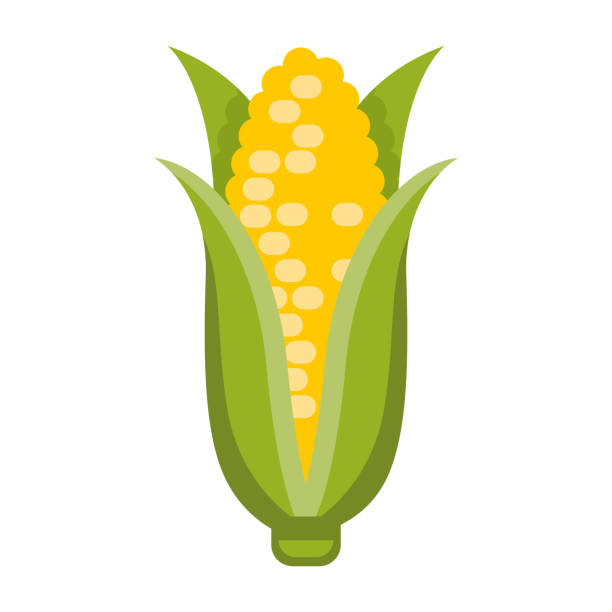 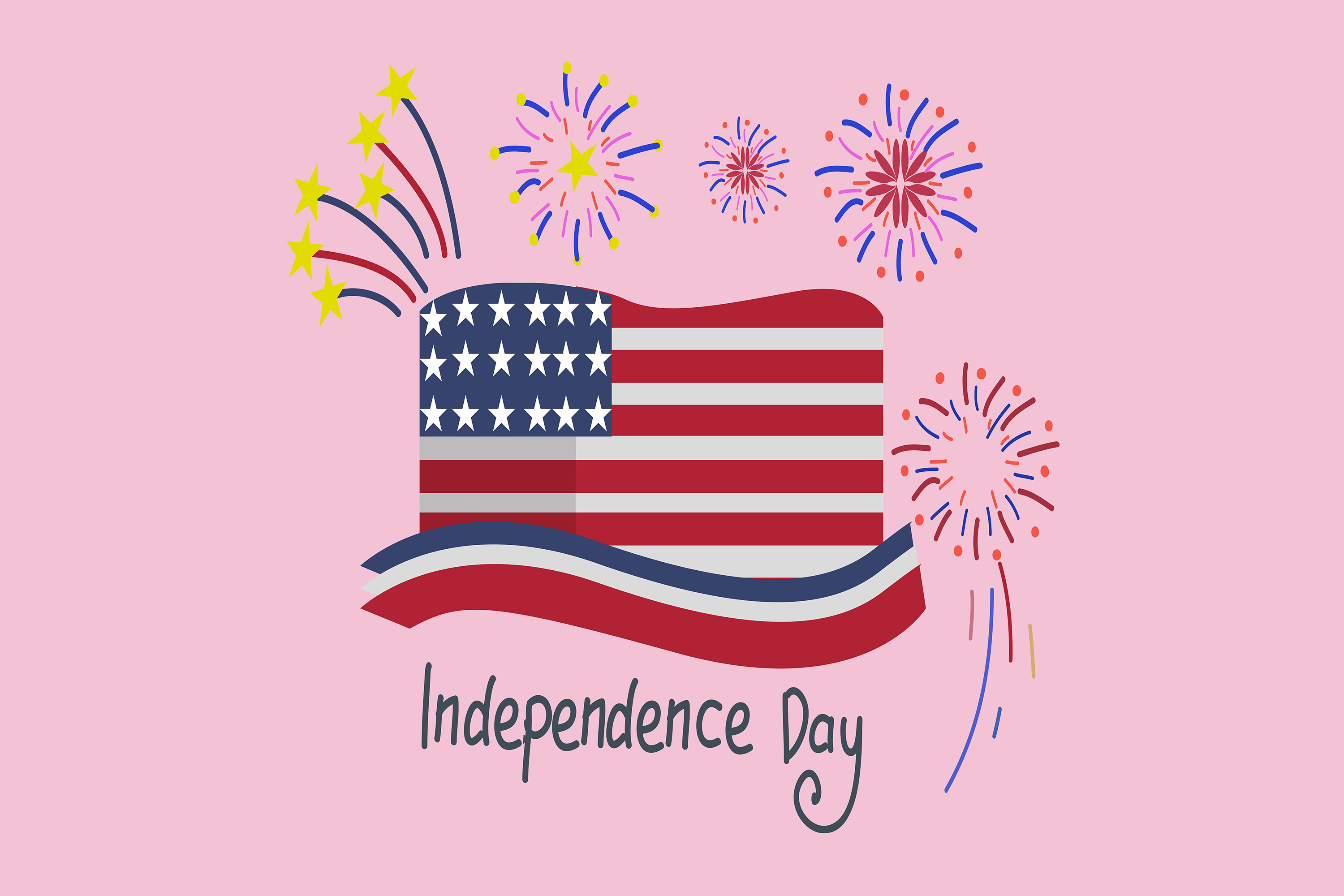 What?
Where?
Who?
Why?
When?
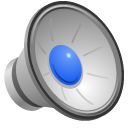 The arrival of the english
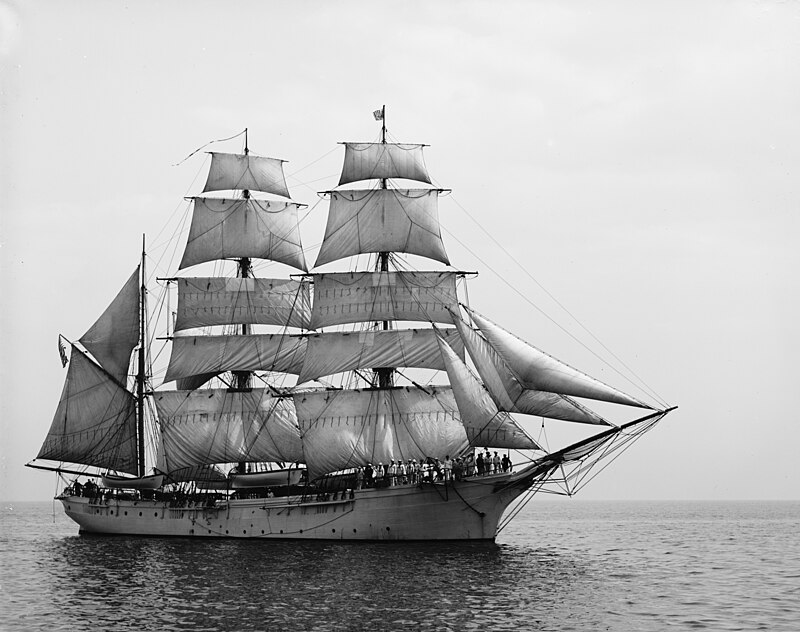 Who?
How?
When?
What did they do?
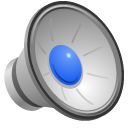 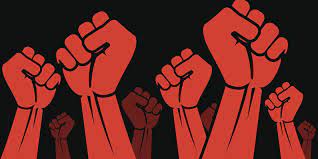 The revolt of the futur americans
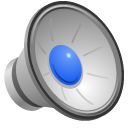 Who?
How?
Why?
When?
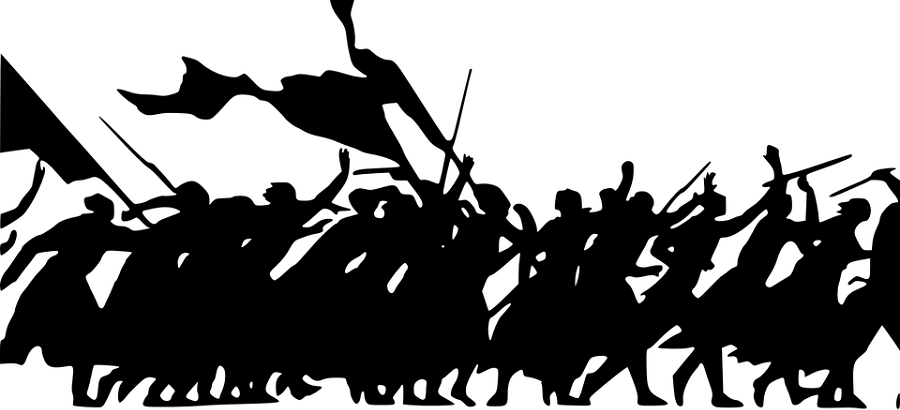 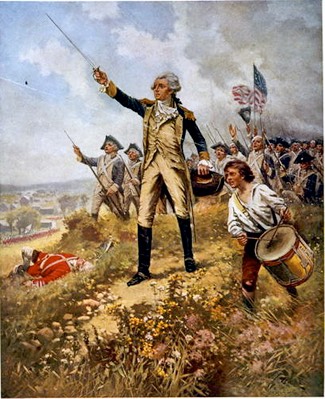 The war of independence
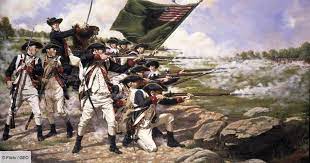 Who won the war?
 What happened?
How many year did the war last ?
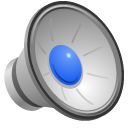 A special letter by  the 2nd continental congress to king george 3rd
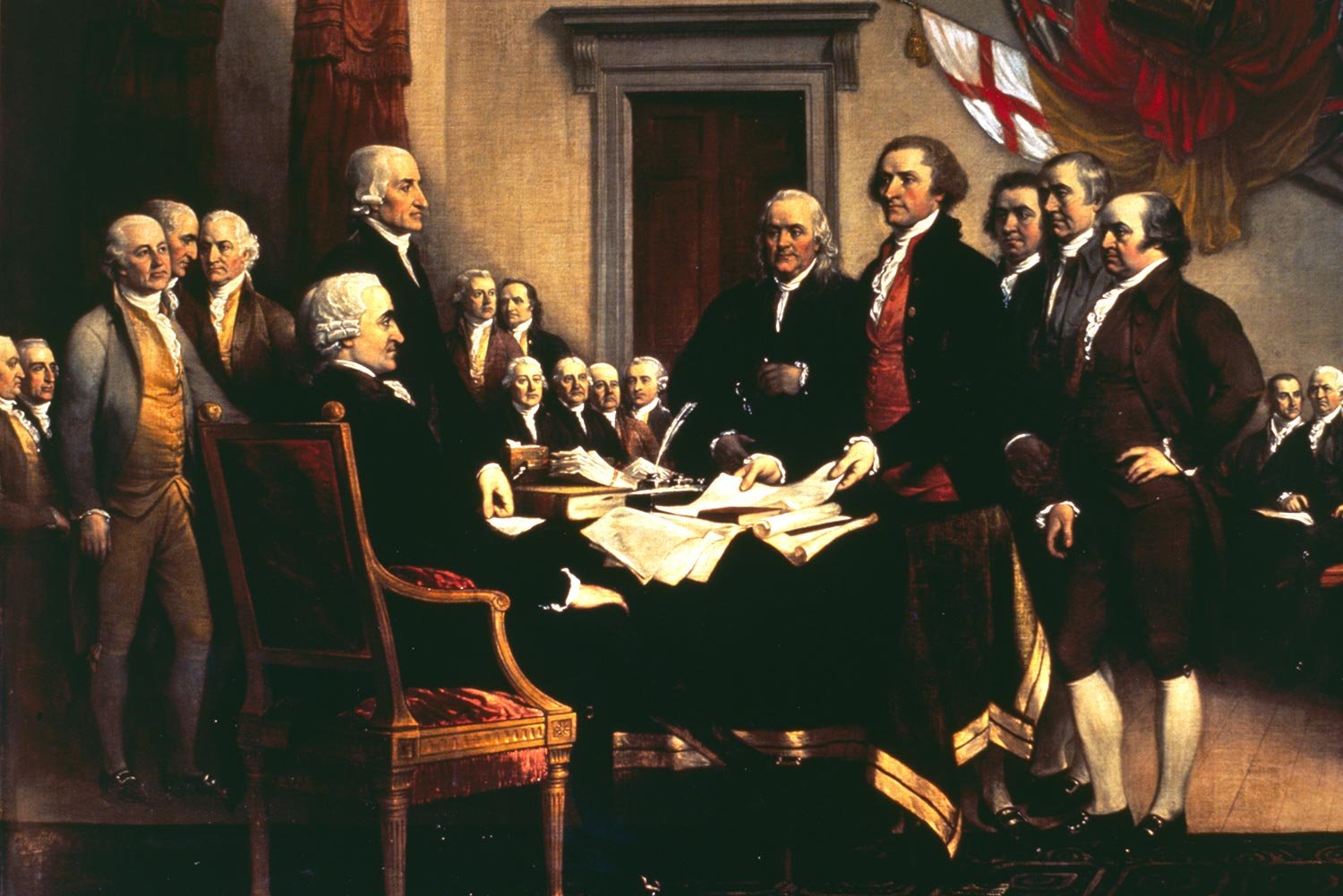 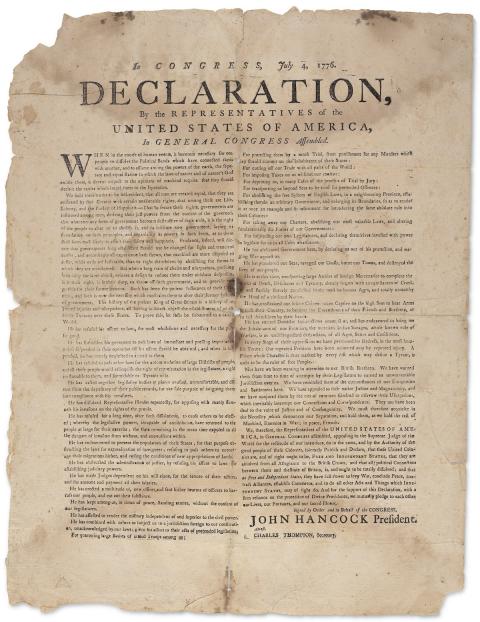 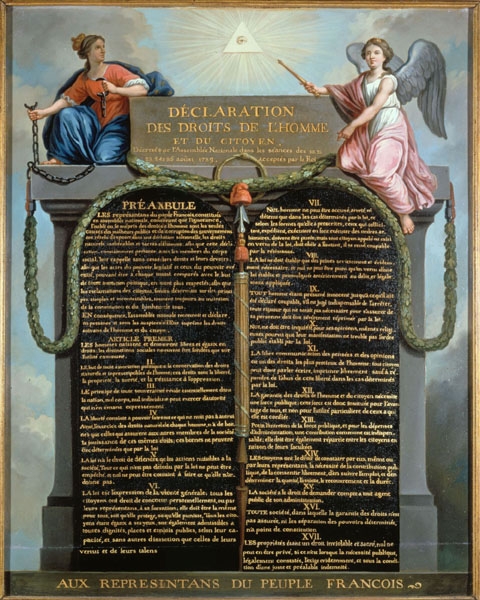 What?
By who?
Like the ddhc?
Adopted?
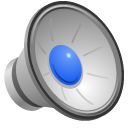 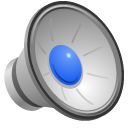 The USA
The end of the history..
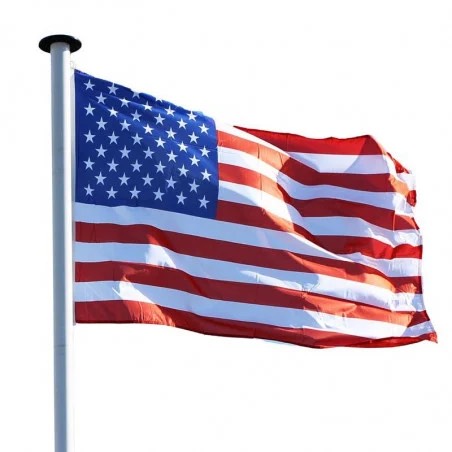 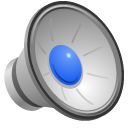 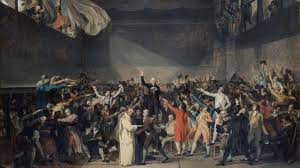 Influence to the french
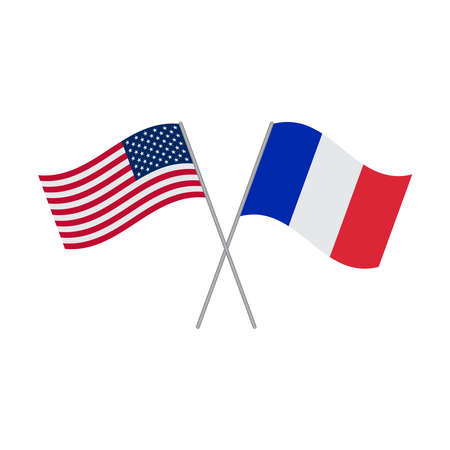 The same libertys?
The revolte of the french against the absolute monarchy...
The self confident of the parisiens?
The ideas of the Enlightenment...
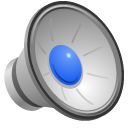